TASAVVUF II VII. YARIYIL GÜZ DÖNEMİ
PROF. DR. AHMET CAHİD HAKSEVER
TASAVVUF II
10. HAFTA  
          ALEVİLİK-BEKTAŞİLİK
ALEVİLİK   BEKTAŞİLİK
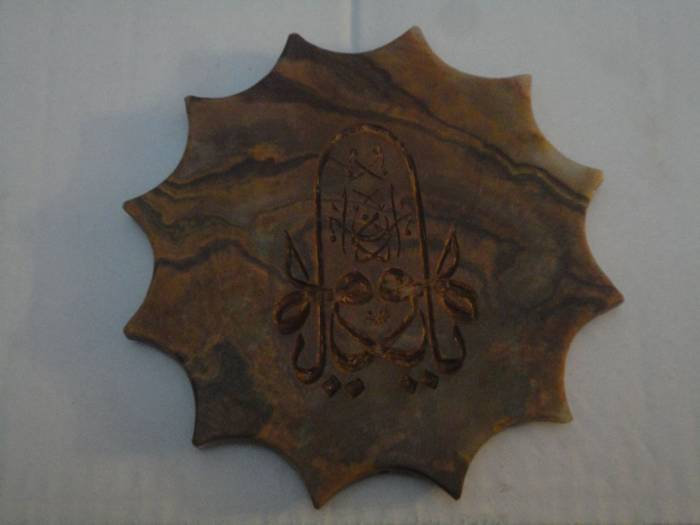 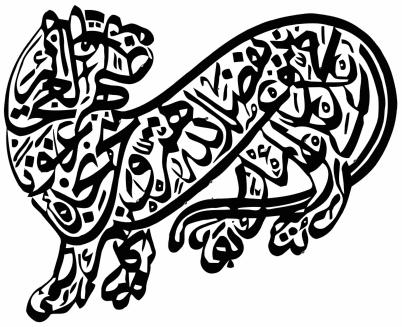 [Speaker Notes: Yıldıza benzeyen taş Bektaşileri sembolize eden teslim taşı, Aslan figürü ise Alevilik'in sembolü Allah'ın aslanı Hz Ali'yi temsil etmektedir.]
Alevi ve   Alevilik  Nedir?
Alevi:•  Ali'ye mensup, •  Ali taraftarı,•  Ali'yi sevmek, saymak ve ona bağlı olmak, •  Ali'ye ait ve Ali'nin soyundan gelmek" gibi çeşitli anlamlara gelmektedir.•ALEVİLİK:•  Hz Ali'yi Hz Peygamber’den sonra imamet ve fazilet bakımından önder ve üstün kabul edenlere Alevi; •bu düşünce ile beslenerek islam'ın batınî yönünü esas alan mistik yorumuna da  ALEVİLİK denir.
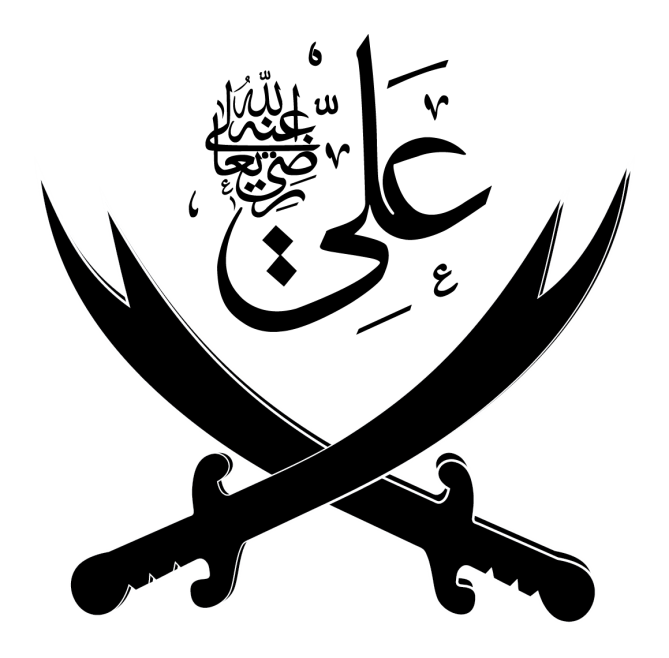 Alevi Dedelerinin Alevilik Tanımı
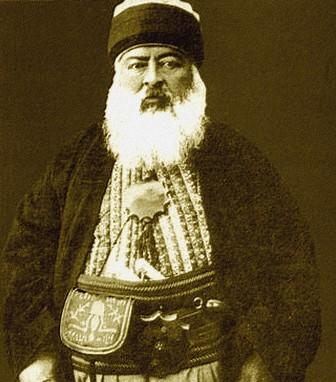 “Alevilik İslam'dır. Hak- Muhammed-Ali yolunun kırklar meclisinde olgunlaştığı ve on iki imamlarla devam eden, İmam Cafer-i Sadık'ın akıl ölçüsünü rehber alan, Horasan erenlerinin himmetleriyle Anadolu'ya gelen, Hazreti Pir ile ulu ozanlarımızın nefesleriyle hayat bulan inancın adıdır.”
Kızılbaşlık
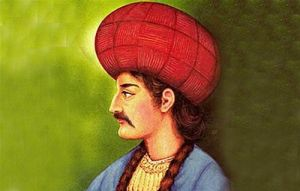 Safeviler döneminde, ŞAH İSMAİL'İN babası ŞEYH HAYDAR'IN müritlerine  on iki dilimli kızıltaç/kızıl börk  giydirmesi sonucu kullanılan bir ifadedir. 
Kızılbaşlık ifadesi  Safevi Devleti vatandaşı ya da taraftarı anlamını çağrıştırır.
Kızılbaşlık
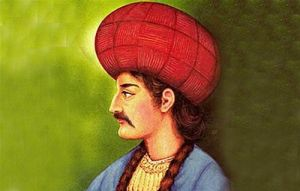 Kızılbaş terimi inançsal değil siyasi bir terim olarak kullanılmıştır.
İslam ile tanışan Türkler iki kısımdır.
Göçebe hayat sürenler
 Türkmen denilen Müslüman Oğuz boylarındandır.
Sözlü kültür hakimdir. İslam'ı sözel aktarımla öğrenmişlerdir.
Baba, Dede, Abdal denilen liderler tarafından yönetilmişlerdir.
Yerleşik Hayat Sürenler
Uzun süredir yerleşik hayata geçmiş, şehirleşmişlerdir.
Okuma yazma bilip İslam'ı yazılı kaynaklardan öğrenmişlerdir.
BEKTAŞİLİK
Anlamı: Eş, akran, arkadaş anlamına gelir.
 XIII. Yüzyıl Anadolu'sunun  İslamlaştırımasında etkin faaliyet gösteren ve Hoca Ahmed Yesevi'nin öğretilerinin Anadolu'daki uygulayıcısı konumunda olan Türk mutasavvıf Kalenderi/Haydari şeyhi Hacı Bektaşi Veli tarafından kurulmuştur.
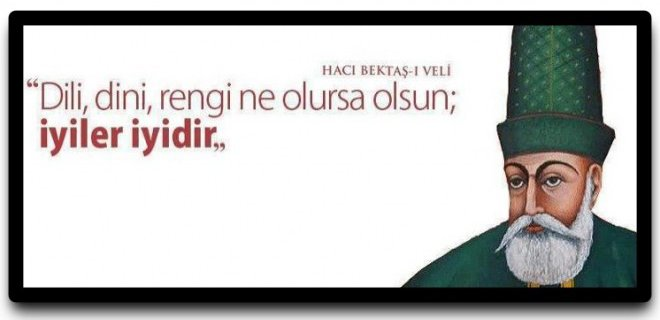 BEKTAŞİLİK
XIV ile XV yüzyıllarda Azerbaycan ve Anadolu'da yaygınlaşan Hurufilik etkisinde kalmıştır. Bu nedenle İbahilik, teslis (üçleme) ve hülul anlayışları tarikata girmiştir.
 XVI. Yüzyılın başlarında Balım Sultan tarafından tarikat sistemleştirilmiştir.
Tarikat On iki İmam esasına dayanır.
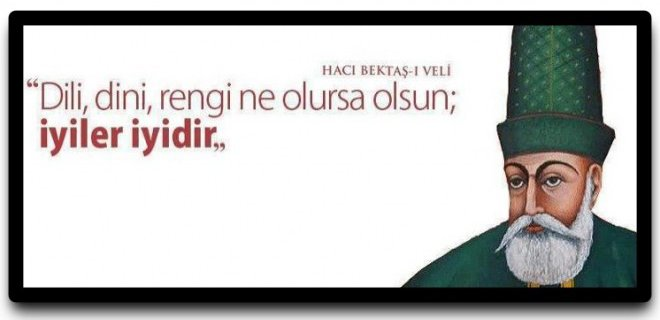 HACI BEKTAŞİ VELİ (1248-1337/1209-1271)
Hacı Bektaşi Veli , Yedinci imam olarak bilinen Musa Kazım’ın soyundandır. 
Musa Kazım, Hz. Cafer-i Sadık’ın oğludur. 
XIII. Yüzyılda Horasan’dan Anadolu’ya  gelir.
Anadolu’ya geldiğinde kardeşiyle birlikte Baba İlyas-i Horasani’ye intisap ederek halifelik makamına gelmiştir.
Suluca Höyük’te zaviyesini kurarak halkı irşat eder.
Vefatına kadar (1271- 1337) irşat faaliyetlerine devam etmiştir.
Hakkındaki tarihi ve menkıbevi bilgilere, ölümünden sonra yazılan VİLAYETNAME’den ulaşılır.
Hacı Bektaşi Veli Eserleri
Makâlat 
Şerh-i Besmele
Makâlat-ı Gaybiyye ve Kemâlat-ı Ayniyye
Fatiha Tefsiri
Kitâbü’l Fevaid
Şathiyye
Üssü’l- Hakika
Hadis-i Erbain (40 hadis)
Tuhfetü’s- Salikin
Bektaşilik
1450 yıllarından itibaren HURUFİLİK tesiri görülür.
XV. yüzyılda Şii tesiri görülür.
Hurufi, Şii tesirlerin olduğu dönemde BALIM SULTAN tarikatın başına geçer.
Hak- Muhammed-Ali inancını ve on iki imam kültünü Bektaşiliğin esasına koyar.
(Bektaşiler “teslim taşı” denilen boyna taktıkları on iki köşeli yıldız on iki imamı temsil eder.)
Tevella ve teberrayı sistemleştirir.
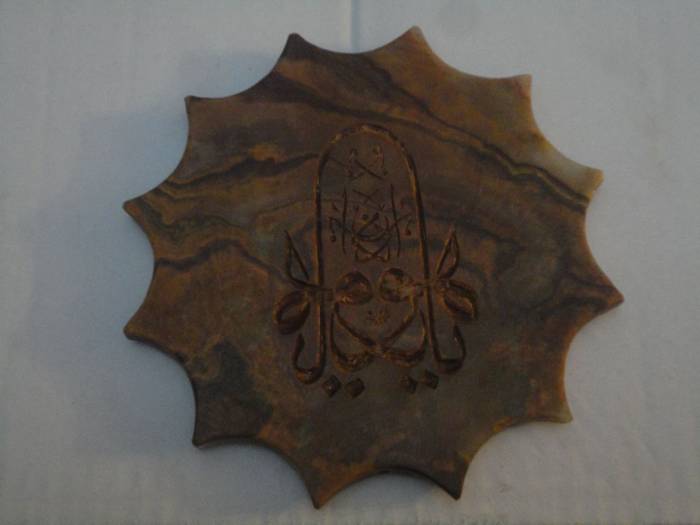 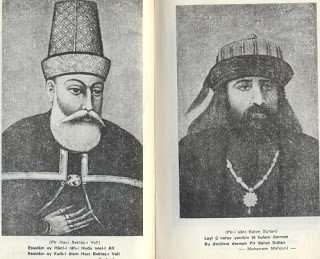 Bektaşiliğin Doğuşu ve Yayılmasında Önemli İsimler
Balım Sultan (922/1516)
Tarikatın ikinci Pir’idir.
II. Beyazıt Balım Sultanı tarikatın başına getirir.
 Hacıbektaş Zaviyesi merkezli güçlü bir teşkilat oluşturur ve zaviyeleri kontrol altına alır.
Hak- Muhammed-Ali inancı
On iki imam kültürünü Bektaşiliğin esasları arasına yerleştiren kişidir.
Abdal Musa: Rum Abdalları arasında  Bektaşi kültürünü yayar.
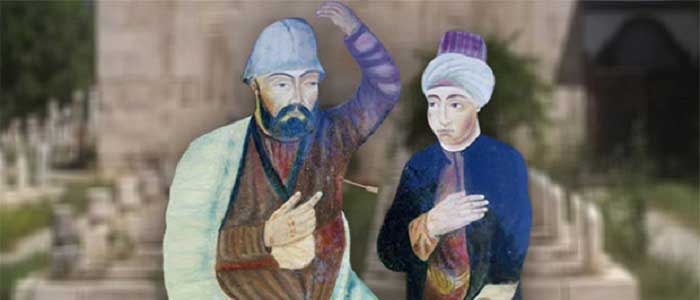 Bektaşiliğin iki kolu vardır.
ÇELEBİLER (Bel oğulları)
Hacı Bektaşi Veli’nin soyundan gelenler.
BABALAR
Hacı Bektaşi Veli’nin soyundan gelmeyi kabul etmeyenlerdir.
Kendilerinin yol evladı olduklarını iddia ederler.
Bektaşiliğin Tarihsel Süreci
XV. Asırdan itibaren Osmanlı’da siyasi, dini, kültürel alanlarda etkili olmuş bir tarikattır.
Osmanlı merkezi yönetimi ile olumlu ve yakın ilişkileri olmuştur.
Yeniçerililer Hacı Bektaşi Veli’yi Pir olarak kabul ederlerdi.
1826- 1839 yılları arasında II. Mahmut’a karşı ayaklanmalar yapan  Yeniçeri Ocağı kapatılır. Bu olayla Bektaşiler ile merkezi yönetim ilişkileri bozulur.
Abdülaziz döneminde resmiyette yasaklı da olsa Bektaşi tekkeleri açılmaya başlanmış, hatta bir açılışa Bezm-i Alem Valide Sultan da katılmıştır.
1925 Tekke ve Zaviyelerin Kapatılması Kanunu ile faaliyetlerine son verilir.
Dört kapı Kırk Makam
Bektaşi inancında DÖRT KAPI- KIRK MAKAM tarikat mensubunun geçeceği manevi aşamalardır.Hacı Bektaşi Veli, Makâlat adlı eserinde tarikatın öğretisini bu şekilde  düzenlemiştir. Pirlerin bu kapı ve makamları bilmesi ve yola giren herkese öğretmesi şarttır.
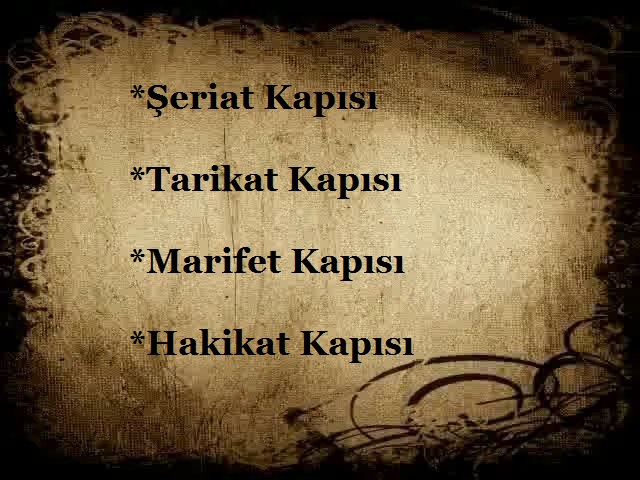 ŞERİAT KAPISI VE MAKAMINDA YAPILMASI GEREKENLER
İman etmek
 İlim öğrenmek
 İbadet etmek
 Helal kazanmak ve faizi haram kılmak
Nikah kıymak
Hayız ve lohusalık hallerine riayet etmek
Cemaat sünnetine uymak
Şefkatli olmak
Temiz yemek ve giyinmek, İyiliği emredip kötülükten sakındırmak.
TARİKAT KAPISI VE MAKAMI
Tövbe etmek
Mürit olma
 Saç kesmek
 Nefis mücahadesi
 Hizmet etmek
 Korkmak
Ümit var olmak
 İbret almak
 Nasihat ve muhabbet sahibi olmak
 Özünü fakir görmek
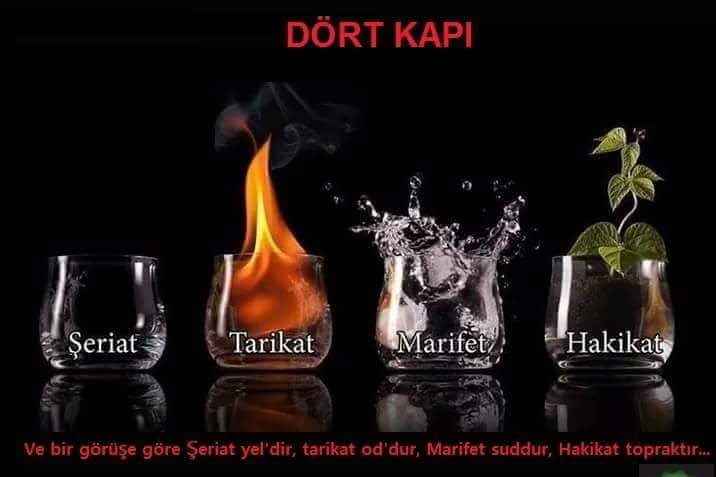 Marifet Kapısında Bulunan On Makam
Edep
Korku
Perhizkarlık
Sabır
Utanmak
Cömertlik
Bilgi sahibi olma
Miskinlik
Benlikten vazgeçerek kişinin Allah’a vermesi
Marifet sahibi olmak
Kendini bilmek
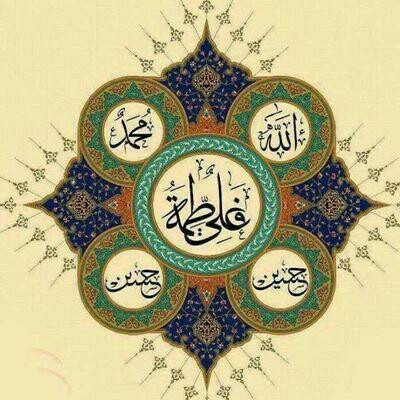 HAKİKAT KAPISI VE MAKAMLARI
Mütevazı olmak
Herkese aynı gözle bakıp ayıplamamak
İyilik yapmak
Güven insanı olmak
Allah’a itaatkar olmak
Sohbet etmek, hakikat sırlarını söylememek
Seyr ü süluka girmek
Sır saklamak
Allah’a yalvarıp yakarmak
Allah’ın varlığını müşahede etmek ve O’na ulaşmak
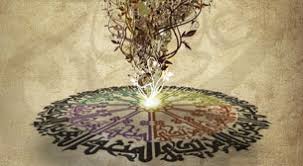 Alevilik Bektaşilikte Temel Farklar
Alevi-Bektaşilik Ortak İnançları
Hz Ali ve Ehl-i Beyt sevgisi, 
Tevella: Hz Ali ve Ehl-i Beyti sevmek
Teberra: Hz Ali ve Ehl-i Beyt düşmanlarına düşman olmak
Hak- Muhammed- Ali anlayışları
On iki imam inancı ortak yönleridir. Bu nedenle Bektaşiliğe Alevilik adı da verilir.
Alevilikte soya bağlılık esastır.
Bektaşilik bir tarikattır. Esaslarına uyan tarikata girebilir.
İnançlar Arası Farklılıklar
ALEVİLİK
Alevilik bir fırkadır, kimliktir.
Gizlilik esas alınmıştır.
Soy esastır.
Alevilikte “Dede- Baba” seçimi vardır.
“Humus”.
Hacı Bektaşi Veli yanında nesebi Hz Muhammed’e dayanan birçok piri kabul ederler.
BEKTAŞİLİK
Bekatişilik bir tarikattır.
Herkese açıktır.
Sonradan  Bektaşi olunabilir.
Bektaşilikte de “dede- baba” seçimi vardır.
“Nezir”.
Hacı Bektaşi Veli’yi pir olarak tanırlar.
Uygulamalarda Farklılıklar
Aleviler’de “muhasip” veya “ahiret kardeşliği” uygulaması vardır.
Mücerred erkanı yoktur.
Tarikat düzeni içinde değildir.
Bektaşilik’te böyle bir uygulama yoktur.
Balım Sultan’la başlamış olan “mücerred (bekar derviş) uygulaması vardır.
Tarikat düzenindedir.
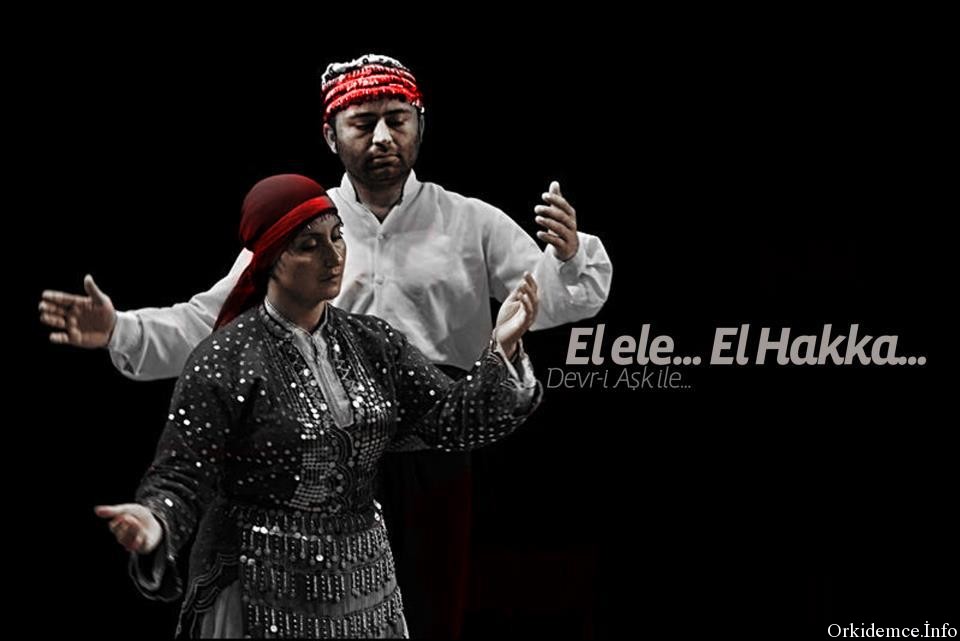 İnançlar Arası Benzerlikler
Bektaşiler ve Aleviler arasındaki farklar birtakım sosyal faktörlerden kaynaklanmaktadır.• Her ikisi de “On iki İmamı” tanır ve özellikle Cafer-i Sadık’a (ö. 148/765) büyük saygı duyarlar.• Her iki anlayışta Muharrem ayının başlarında “Matem Geceleri” vardır.• Şiilerden aldıkları “Tevella”  ve “Teberra” doktrini ve “ayin-i cem” ikisinde de vardır.• 21 Martta kutlanan Nevruz uygulaması vardır
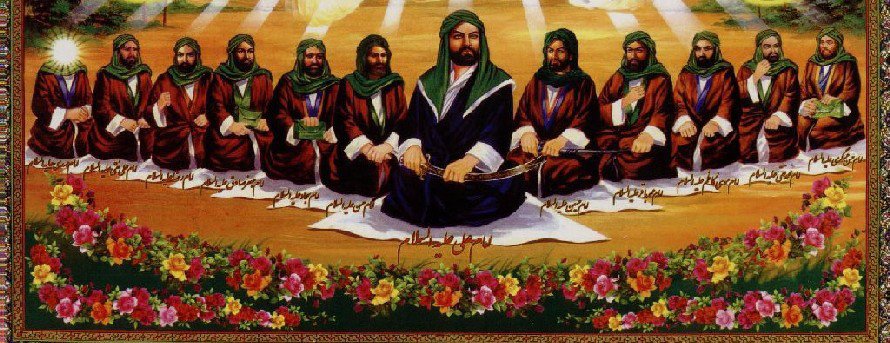 Cem: toplanmak , bir araya  gelmek bütünleşmek anlamındadır.
Cem evi: Cem ayinlerinin yapıldığı yerdir.
Semah: Alevilik ve Bektaşilikte ceme katılanların ayakta dönerek icra ettikleri ayindir.
On iki hizmet: Cem icra edilirken yerine getirilmesi gereken hizmetlere verilen ad.
Alevi- Bektaşi kavramları bir arada kullanılmaktadır.
Alevi- Bektaşiliği günümüzde birbirinden bağımsız olarak ele almak pek mümkün değildir.
Her ikisi de  Türk İslam olgusuna bağlıdır.
Alevi  ve Bektaşilik, inanç, ahlak esasları ve edebiyat alanında ortak yönlere sahiptir.
Bu inanç tarihi, sosyolojik, ve kültürel bakımdan zengindir.
Temelini hoşgörü oluşturur.
Farklı  birçok inancı bünyesine adapte etmiştir.
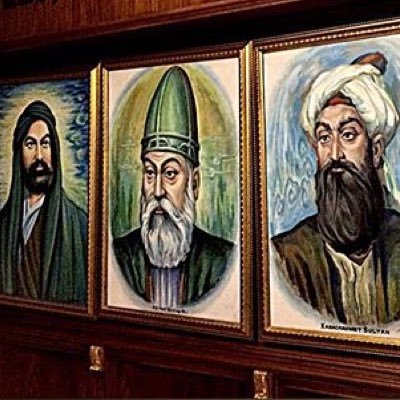 Alevilik ve Şiilik Arasındaki Farklar
Alevilikte Ehl-i Beyt bir değerdir.
Aleviler, Şia’nın aksine Hz Ali ve soyunun siyasi ve hukuki yetkiyi Hz Peygamberden aldığını kabul ederler.
Hz. Ali ve soyunun, siyasi iktidarın sahipleri olmaları hasebiyle bunun için mücadeleyi gereksiz bulurlar.
On iki İmam’ı siyasal önder değil manevi rehber olarak görürler.
Şia’da İmam’a inanmak iman esaslarından iken Alevi kaynaklarda böyle bir inanç esası zikredilmez.
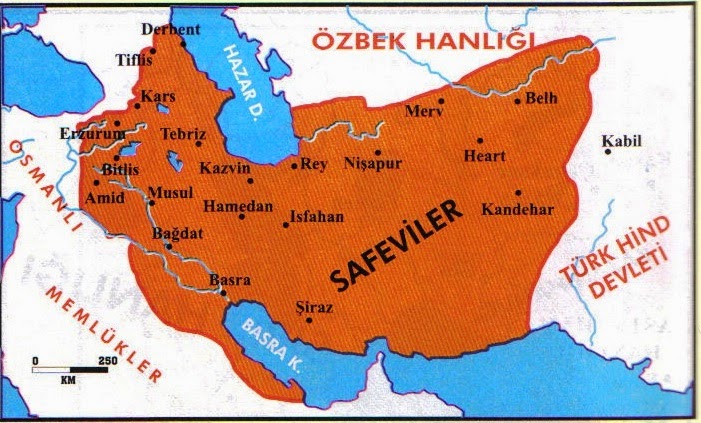 Alevilikte Allah ve Hz Muhammed (sav) Telakkisi
HAK/ ALLAH
HZ MUHAMMED (sav)
Alevilik İslamiyet’in uluhiyet anlayışına yakın olsa da eski inançların etkisinden dolayı “esnek” bir yapıdadır.
Aleviliğin temel kaynaklarda Besmele zikredilerek Allah’ın Rahman ve Rahim oluşuna vurgu yapılır.
Yarı kapalı Peygamberlik anlayışları vardır.
Peygamberlik kabul edilmiş saygı duyulmuştur.
Hacı Bektaş Velayetnamesi’nde, cem âyinlerinde  Hz. Peygamber’e salat selam getirilir.
Alevilikte Allah ve Hz Muhammed (sav) Telakkilsi
HAK/ ALLAH
HZ MUHAMMED (sav)
Tevhid, Aleviliğin temel inançlarından biridir.
Dinimiz, Muhammed dinidir derler.
Kaygusuz Abdal Menakıpnamesi’nde  Hz. Peygamber’in kabrini ziyaretinden bahseder.
Kaynaklarında Peygamber konulu şiirlerine rastlanmaktadır.
Hz Ali- Velayet Şahı
Aleviliğin dini öğretiler kitabı BUYRUK’ ta Hz Ali hakkında aşkın tanrı fikriyle beraber onun bazı özellikleri zikredilse de açıkça uluhiyet atfedilmemektedir.
Hz Ali’nin velayetine atıf vardır.
Kelime-i Şahadet’e Ali’nin Allah’ın velisi olduğu bilinmektedir. “Aliyen veliyullah” şeklinde geçer.
Alevi dedeleri Hz Ali’ye derin bir sevgi ve saygı duyar.
Alevilikteki Hz Ali sevgisi  tarihi şahsiyetinden farklılık arz etmektedir.
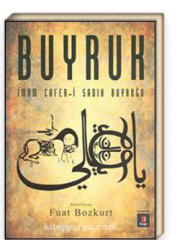 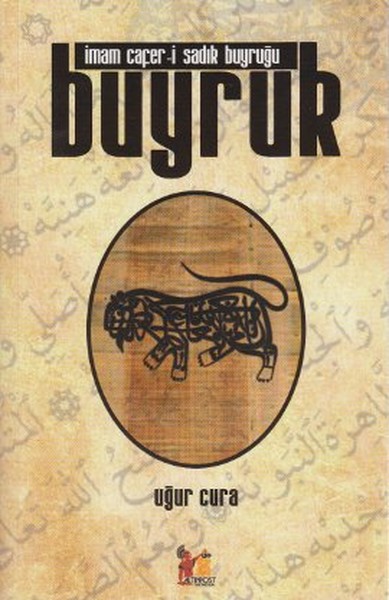 Dört Kapının içeriği Kırk Makamı ifade eder.
ŞERİAT KAPISI:  İnanmak, ilim öğrenmek, ibadet etmek, helal kazanmak, haramlardan kaçınmak gibi konuları kapsar.
MARİFET KAPISI: Edepli, haya sahibi, heybet sabır, teslimiyet, rıza gibi kavramları ifade eder.
TARİKAT KAPISI: Tarikatın makamları, mürşitten el almak, tövbe etmek, talip olmak,sabırlı olmak, saygılı olmak…
HAKİKAT KAPISI: Alçak gönüllü olmak, Muhammed- Ali yoluna boyun eğmek, eline-beline-diline sahip olmak, tevekkül, sır, Tanrı hasretini gönülde canlı tutmaktır.
Musahiplik Erkanı
Kardeş tutmak, kardeş edinmek anlamına gelir.
Alevilik’te iki evli çiftin birbiriyle yol kardeşliği kurması demektir.
Bunun bazı şartları vardır.
 Aynı dili konuşmak,
Aynı yaşlarda olmak,
Ekonomik düzeylerinin yakın olması,
Aynı yerleşim yerinde hayat sürmek,
Günümüzde sınırlı olsa da gelenek varlığını sürdürmektedir.
Alevilikte Üç Sünnet
Allah sevgisinin gönülde yer etmesi.
Hz Muhammed sevgisinin gönle konulması,kin, büyüklenme gibi nefsani kötülükleri kalpten uzaklaştırm  toplumla uyum içinde yaşama...
Hz Ali sevgisinin gönülde yer etmesi… 
Bunun da gereği olarak “yol” a teslim olmak ve teslimiyetin gereklerini yapmaktır.
Alevilikte Yedi Şart.
Muhasip edinmek
Mürebbiye düşmek
Rehber sahibi olmak
 Mürşide tabi olmak 
Tövbe almak
Sır tutmak
Hak ile sohbet etmektir.
NAMAZ İBADETİ
Alevilerin namaza karşı tutumu aykırı olmamakla birlikte daha serbest, daha az ilgili veya ilgisiz şeklinde nitelenebilir. 
“Dört kapı kırk makam”ın ilk kapısı olan Şeriat kapısının üçüncü makamı ibadetler sayılmaktadır
NAMAZ İBADETİ
Cem olanların  Halka Namazında insanın önünde eğilinir. İlk secde Adem’e yapılmıştır esasına dayanır. Secde anında  Allah’a dua edilir.
Cem evleri ya da dergahlarda  bu ibadet yapılır.
Alevilikte Oruç
Ramazan orucu dışında;
Muharrem ayında “on iki imam” orucu,
Masum-u Paklar orucu üç gün tutulur.
Toplam on beş gün oruç ibadetleri vardır.
Hz Hüseyin’in şahadeti orucu 10 Muharremde tutulur.
 Muharrem ayında tutulan “on iki imam”  orucuna “yas-matem” orucu da denir.
Zekat ve Hac İbadeti
ZEKAT: Zekat sadakadır diyerek her lokmanın paylaşılmasını zekat olacağı düşüncesinde sahiptirler.
Lokma ve niyaz kültürleri vardır. Hile ve aldatmayla kazanılan paranın haram olacağını kabul etmektedirler. Her toplu ibadet ardından lokma dağıtılır.
HAC İBADETİ: Alevilik temel eserlerinde hac ibadetine göndermeler vardır.
Kırklar Meclisi ve On İki Hizmet
Cem ritüeli on iki hizmetin yerine getirilmesi şartıyla yapılmaktadır.
On iki hizmetin ne olduğu yöre ve bölgelere göredir.
Dedelik , rehberlik
Gözcülük, çerağcılık
Zakirlik, süpürgecilik
Suculuk, sofracılık
Semahçılık, okuyuculuk 
İznikçilik, bekçilik
Alevi- Bektaşi erkanının esası “cem” adı verilen toplantılardır.
Kökeni, Türklerin İslamiyet’i kabulünden önce belli kurallar etrafında gerçekleştirilen dini toplantılara dayanır.
Cem ritüeli, miraç olayının ve kırklar meclisinin hatırlanması; semah hizmeti de “Hak” aşkıyla dönüşlerinin canlandırılmasıdır.
Alevilik-Bektaşilik İnanç Sistemi
Alevilik inanç sistemi araştırmacılara göre sınıflandırılmıştır.
Din
Mezhep
Tarikat
Laik demokratik ulusal bir inanç biçimi
Türk İslam’ı
Kendi tanımlarına göre İslam’ın Alevi yorumu yani Alevi-İslam.
Bektaşilik ise tarikattır.
SARIYER CUMHURİYET İMAM HÜSEYİN CEMEVİ
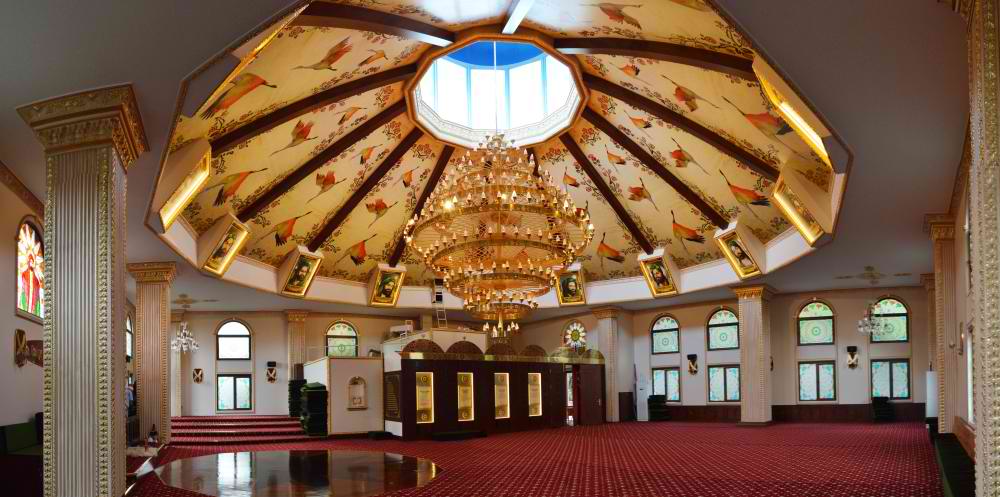 Teşekkürler…